Unit 7  At weekends
课堂练习
WWW.PPT818.COM
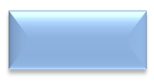 词汇练习
一、英汉互译。
1.许多水 ____________　　　          　　

2.节约能源  ____________　　　     　　

3.玻璃瓶　____________　　                     

4.砍掉太多树  　____________　　     

5.开车____________
much water
save energy
a glass bottle/glass bottles
cut down too many trees
drive a car/drive cars
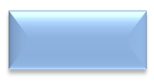 词汇练习
6.waste water ____________ 　　　     

7.come from ____________　　　                 

8.a lot of energy  ____________　　　     

9.on Earth____________   　　　                  

10.plastic bags  ____________
浪费水
从……来，来自
许多能源
在地球上
塑料袋(包)
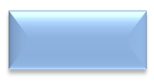 词汇练习
二、按要求写单词.
useful
1.use（形容词）____________                      

2.do not (缩写) ____________      

3.cut (过去式) ____________                     

4.should not (缩写) ____________       

5.reuse (现在分词) ____________
don't
cut
shouldn't
reusing
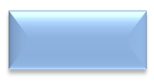 词汇练习
saving
6.save（现在分词）____________        

7.protect (第三人称单数) ____________                 

8.waste (第三人称单数) ____________       

9.make (现在分词) ____________                    

10.glass (复数) ____________
protects
wastes
making
glasses
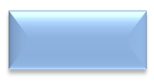 词汇练习
三、英汉互译.
use  some paper
1.使用一些纸 ____________　         　　    　　  

2.收集许多标识　____________         

3.对……有害  ____________　                          

4.其他的孩子们　____________         

5.太多的水　____________
collect many signs
be bad for
other children
too much water
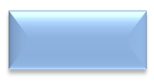 词汇练习
地球日
6.Earth Day ____________　         

7.in many places ____________　                        

8.protect our home  ____________　         

9.at the school gate  ____________　                       

10.a rubbish bin ____________
在许多地方
保护我们的家园
在学校大门口
一个垃圾桶
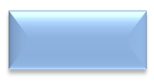 词汇练习
四、按要求写单词.
used
1.use (过去式) ____________　                

2.drive (过去式) ____________　        

3.cut (现在分词) ____________　                            

4.bottle (复数) ____________　        

5.put (第三人称单数) ____________
drove
cutting
bottles
puts
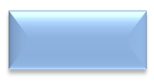 词汇练习
them
6.they (宾格) ____________　        

7.let‘s (完整形式) ____________ 　                           

8.right (同音词) ____________ 　        

9.useful (动词) ____________  　                             

10.poster (复数) ____________
let  us
write
use
posters
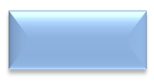 句型练习
一、单项选择.
(　　) 1. Water is useful.We should not           water.

             A.drink　　　B.waste　　　C.save

(　　) 2.There is not          coal or oil on Earth.

             A.much            B.many                C.a lot
B
A
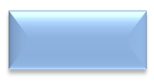 句型练习
(　　) 3.We          plastic to make bags and bottles.

             A.use                      B.using                            C.uses

(　　) 4.Most of our energy comes from          and       .

             A.water; oil           B.plastic; coal               C.coal; oil
A
C
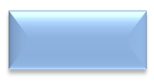 句型练习
二、按要求改写句子.
1.Most of the energy comes from coal and oil . (对画线部分提问)

                            most of the energy                                 ?

2.We should reuse water and save it. (改为一般疑问句)

                                  reuse water and save it?
What
does
come from
Should
you
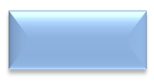 句型练习
3.I can use wood to make tables. (改为否定句)

                         use wood to make tables.

4.It means you can’t litter here . (对画线部分提问)

What                                     ?
I
can't
mean
does
it
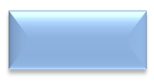 句型练习
三、根据汉语提示完成句子.
1.我们可以乘坐公共汽车和地铁去学校.

We can                   the bus and the                                 school.

2.我们应该爱护和保护地球.

We should                   and                 the Earth.
take
metro
to
love
protect
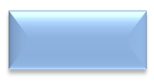 句型练习
3.什么让街道变得又脏又乱?

What                    the streets                     and dirty?

4.树木帮助保持空气清洁.

Trees                                     the air clean.

5.地球日在4月22日.

Earth Day                                      22nd April.
messy
makes
help
keep
is
on
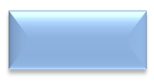 句型练习
四、按要求改写句子.
1.We should use paper bags.(改为否定句)

We                                   use paper bags.

2.Wood comes from trees .(对画线部分提问)

                             wood                from?
should
not
does
What
come
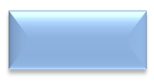 句型练习
3.We had a lot of fun in the classroom.(改为一般疑问句)

                                               a lot of fun in the classroom?

4.He is doing a project .(对画线部分提问)

                is he                 ?

5.reuse, a, bottle, I, plastic, can, to, a, toy, make ( . ) (连词成句)

____________________________________
you
have
Did
What
doing
I can reuse a plastic bottle to make a toy.
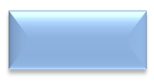 句型练习
五、单项选择.
(　　) 1. Trees help           the air clean.

             A.keeping　　B.for keep　　C.keep

(　　) 2.Coal is           useful energy.

             A.an                   B.a                      C./
C
C
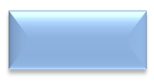 句型练习
(　　) 3.—Do you know the news?

                —Yes, Mike          me          it yesterday.

                A.told; about        B.tells; for            C.says; about

(　　) 4.Let's start           the game, OK?

               A.play                     B.playing               C.plays

(　　) 5.         goes around the sun.

               A.The moon          B.Moon                  C.The Earth
A
B
C
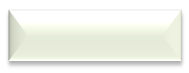 阅读理解练习
阅读短文,判断正(T)误(F).
Wood comes from trees. We use wood to make tables, chairs and many other things. We should not cut down too many trees because trees help keep the air clean. We use plastic to make bags and bottles, but too much plastic is bad for the Earth. We should not use too many plastic bags or bottle. We should use paper bags and glass bottles.
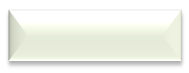 阅读理解练习
(　　) 1.Wood is used to make tables and chairs.

(　　) 2.Too much plastic is good for the Earth.

(　　) 3.Trees can help keep the air clean.

(　　) 4.Wood comes from trees.

(　　) 5.We shouldn't use paper bags.
T
F
T
T
F